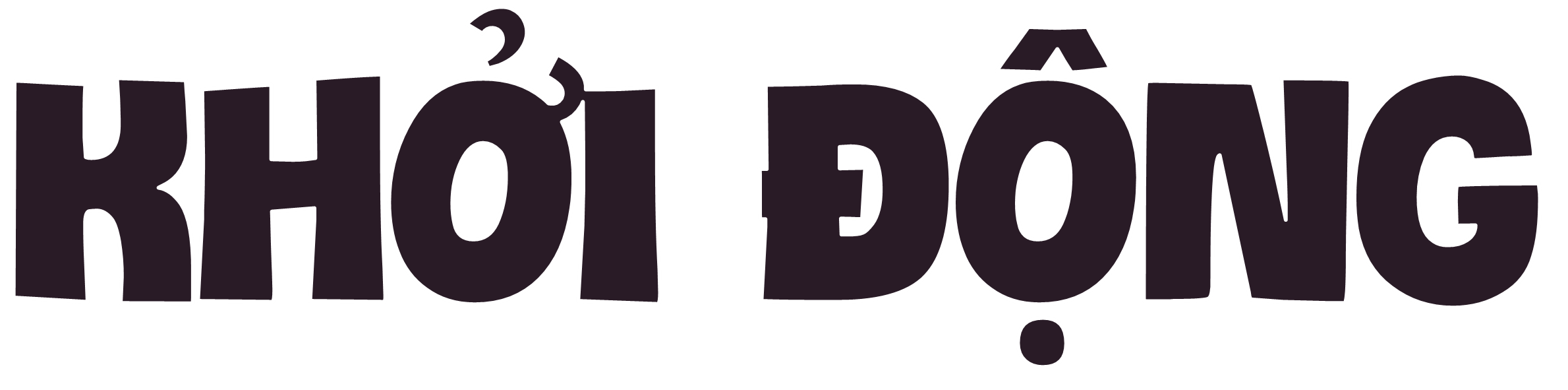 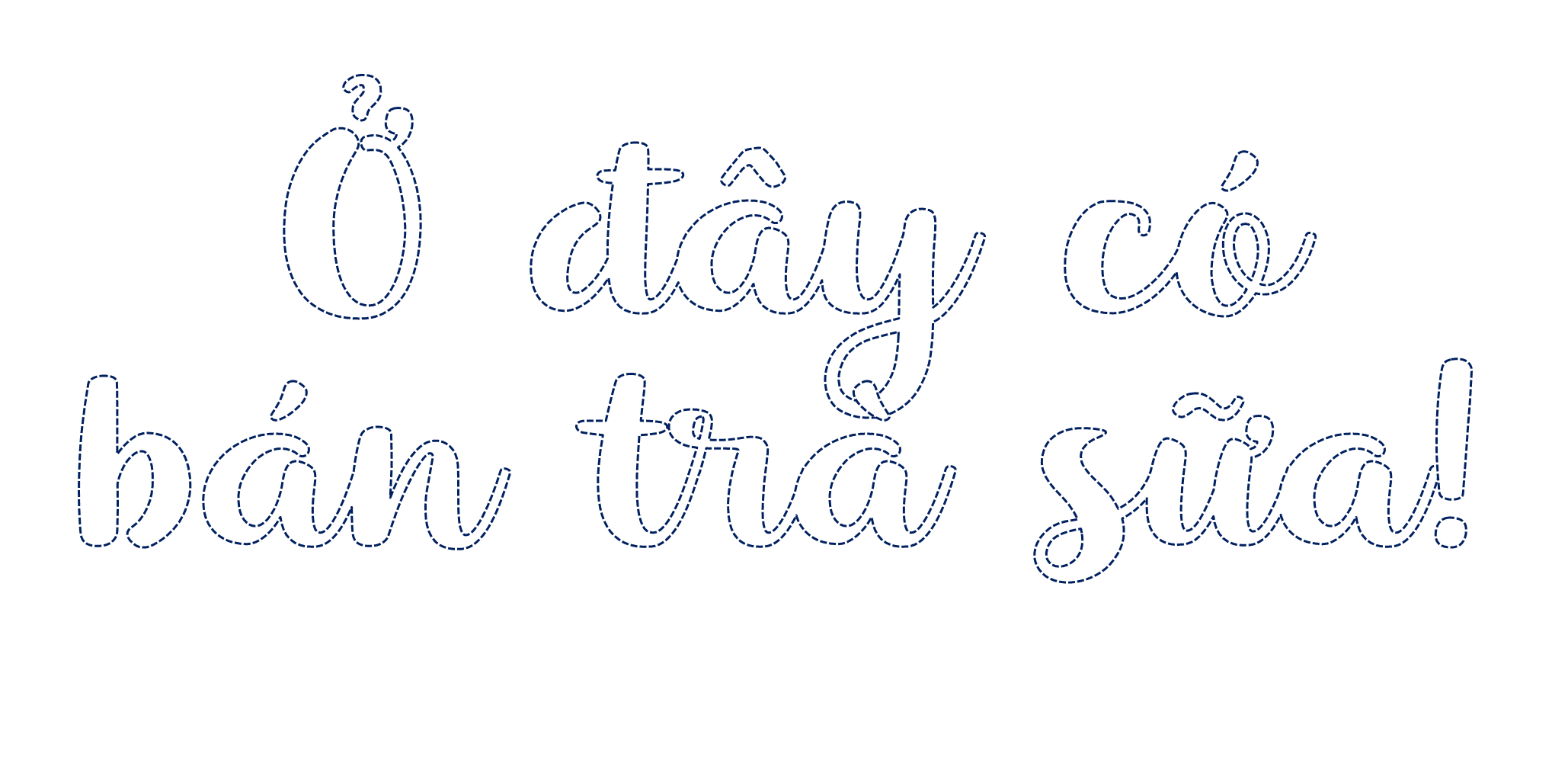 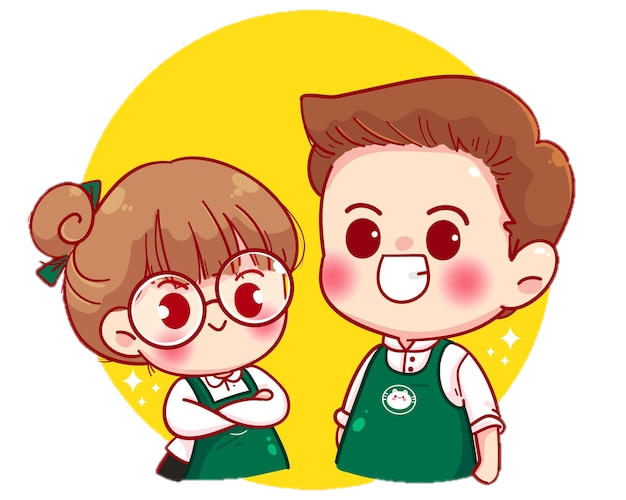 Các em hãy trả lời đúng các câu hỏi để nhận được phần quà là những ly trà sữa thơm ngon, béo ngậy nhé!
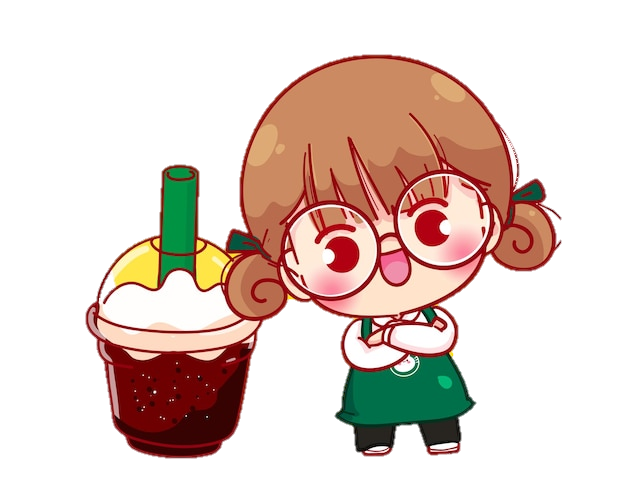 0,048
0,48
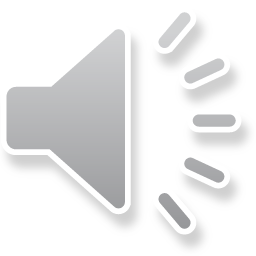 0,84
8,4
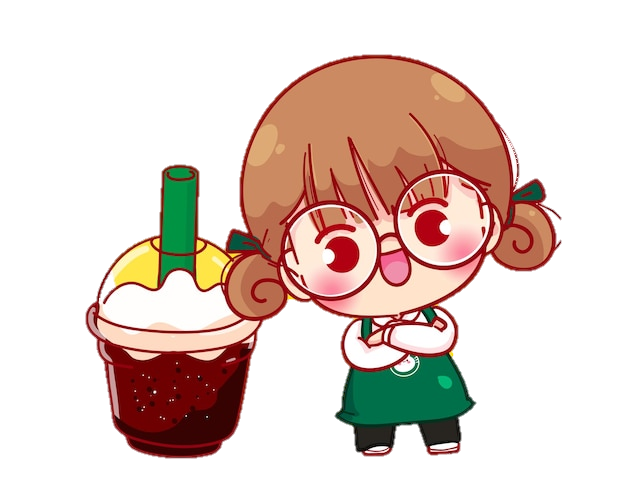 0,007
0,7
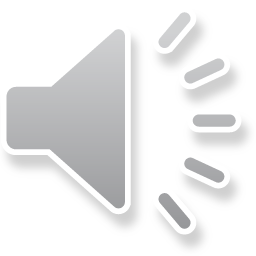 0,07
0,75
3. Chuyển mỗi số thập phân sau thành phân số thập phân: 0,06
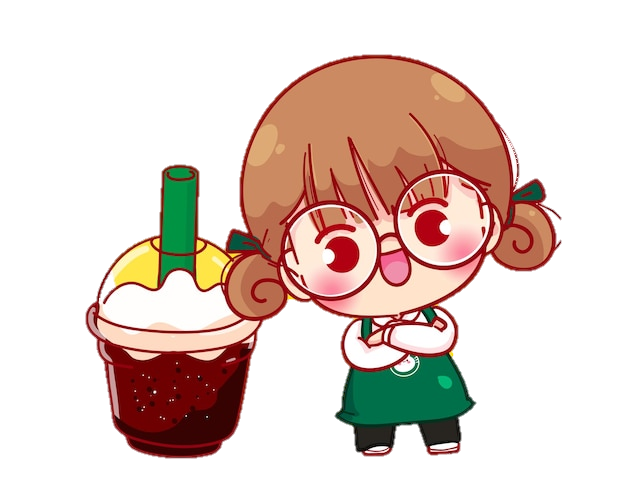 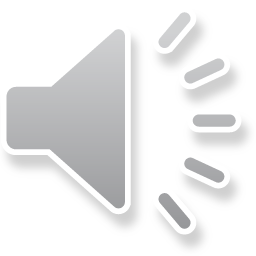 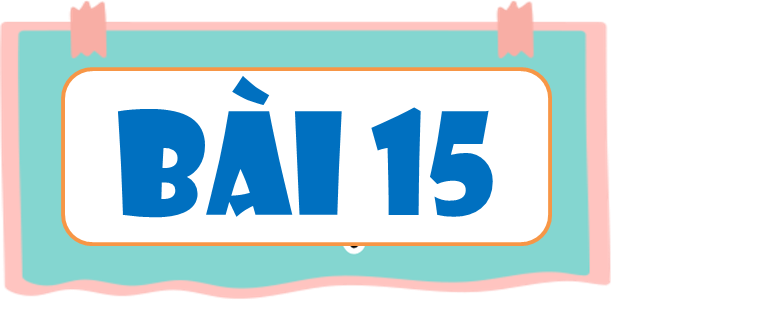 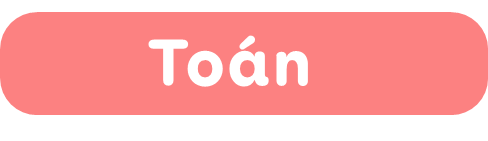 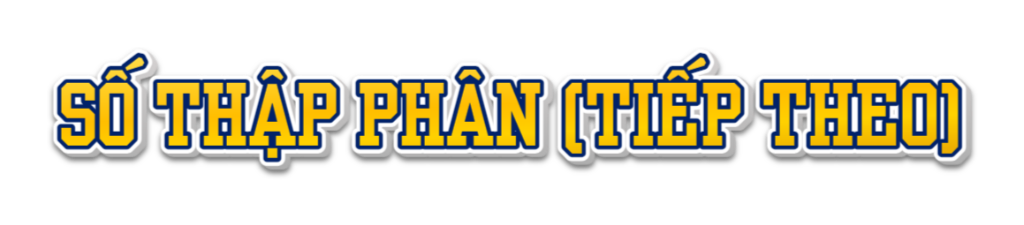 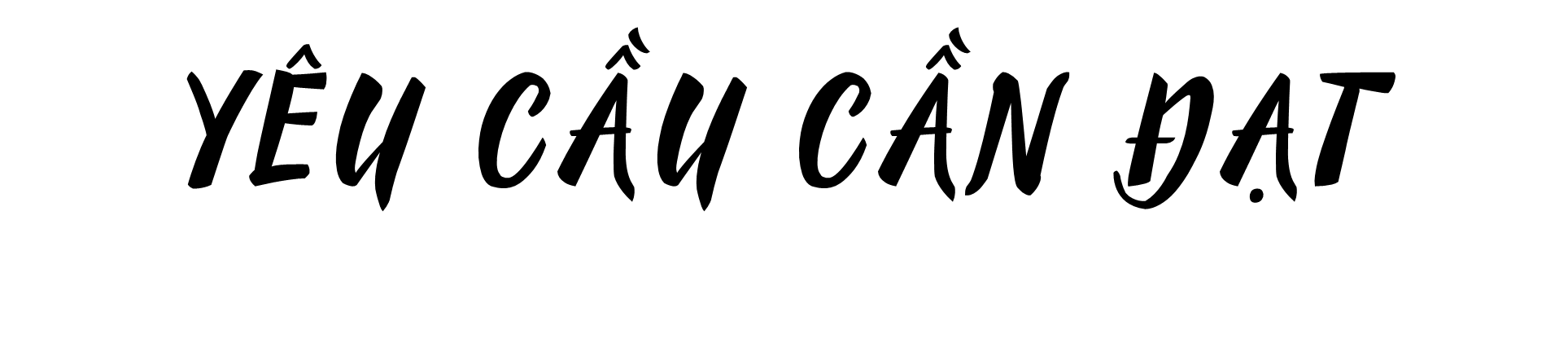 Nhận biết khái niệm ban đầu về số thập phân; lập số, đọc viết số thập phân có bốn chữ số, nhận biết hàng phần nghìn.
Viết được các phân số thập phân có mẫu số bằng 1000 thành số thập phân.
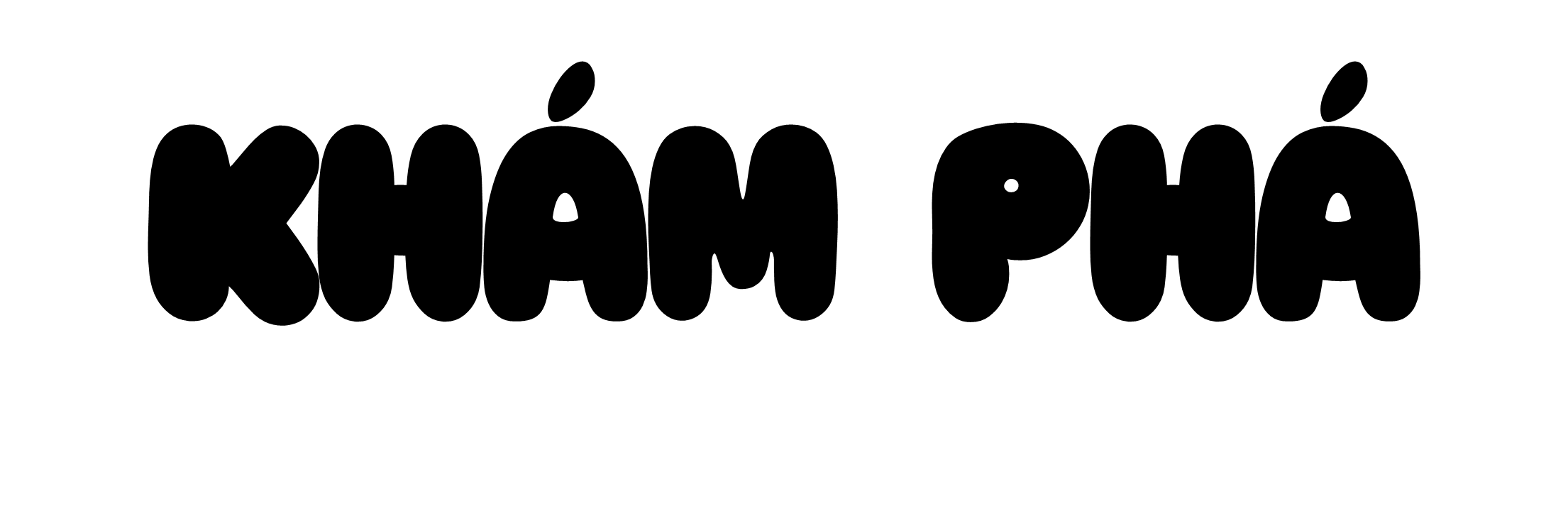 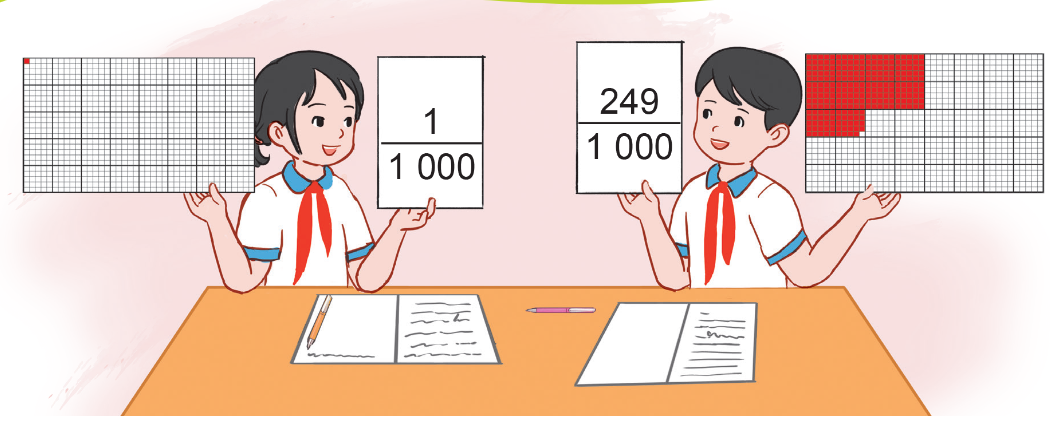 Hãy viết phân số biểu thị phần tô màu của tờ giấy.
Tờ giấy được chia làm bao nhiêu phần bằng nhau?
1 000 phần bằng nhau.
Các số 0,001 và 0,249 cùng gọi là các số thập phân.
[Speaker Notes: Thiết kế: Hương Thảo – zalo 0972115126]
0,001
0
,
1
0
0
0,249
0
,
9
2
4
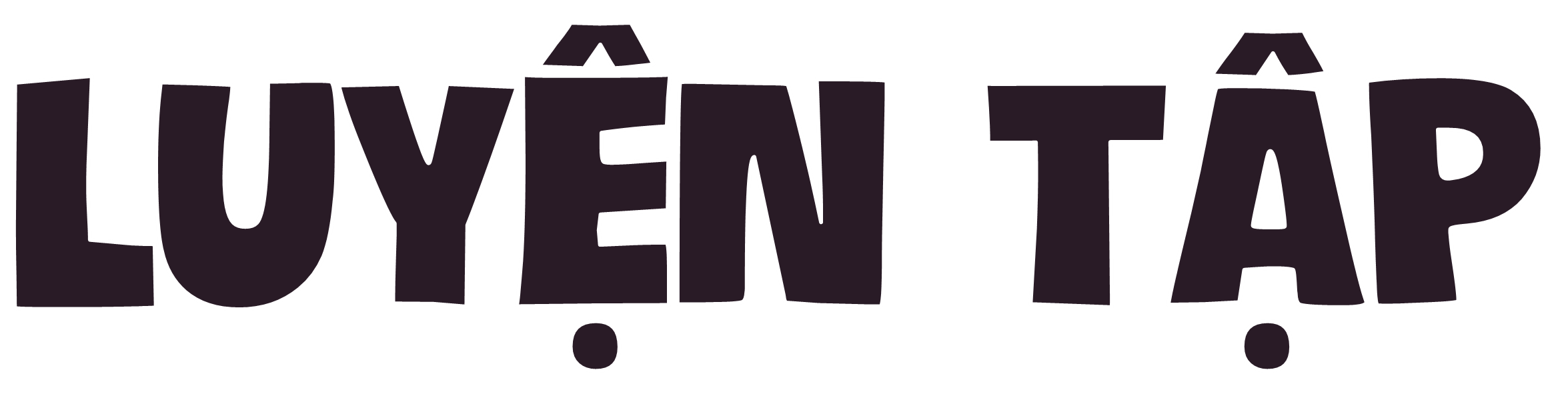 a) Đọc mỗi số thập phân sau:
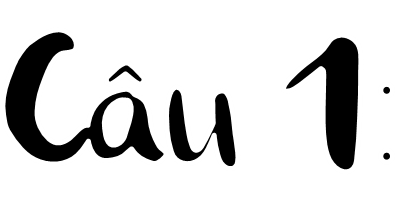 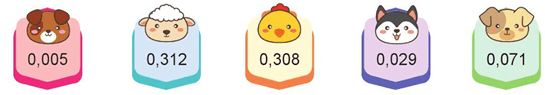 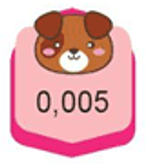 Không phẩy không không năm
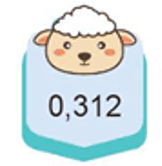 Không phẩy ba trăm mười hai
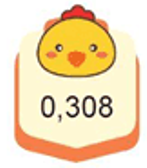 Không phẩy ba trăm linh tám
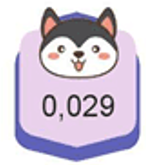 Không phẩy không trăm hai mươi chín
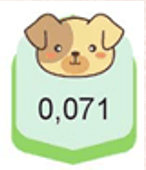 Không phẩy không trăm bảy mươi mốt
b) Viết mỗi số thập phân sau:
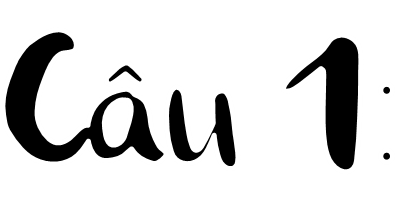 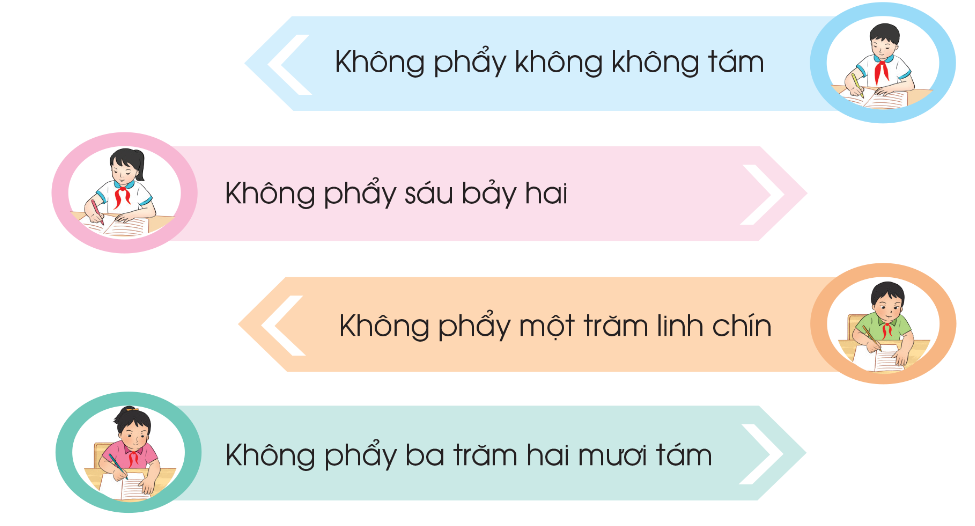 0,008
0,672
0,109
0,328
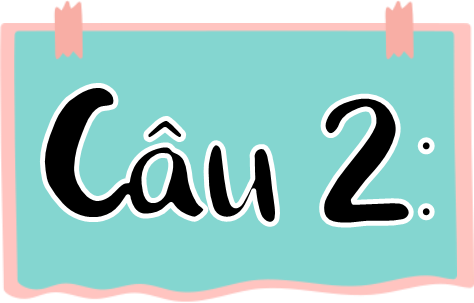 Chuyển các phân số thập phân về dạng số thập phân (theo mẫu)
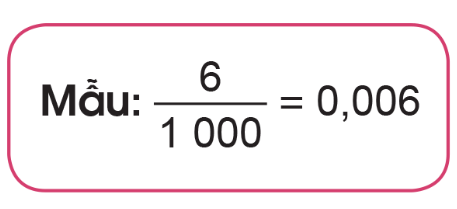 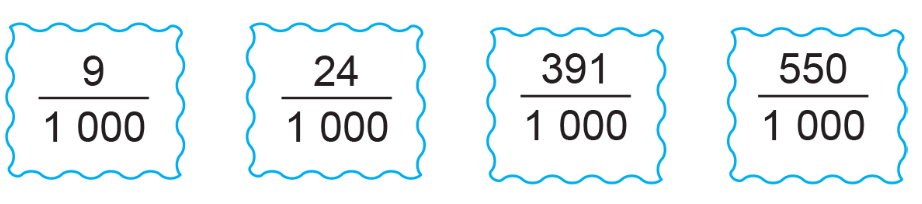 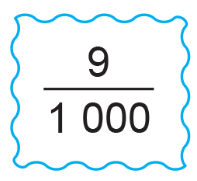 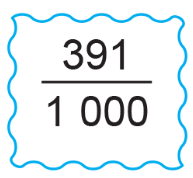 = 0,391
= 0,009
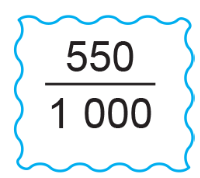 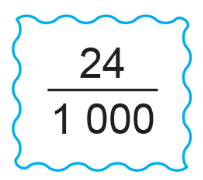 = 0,550
= 0,024
3. Chuyển các số thập phân về dạng phân số thập phân (theo mẫu)
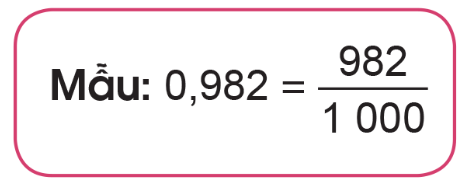 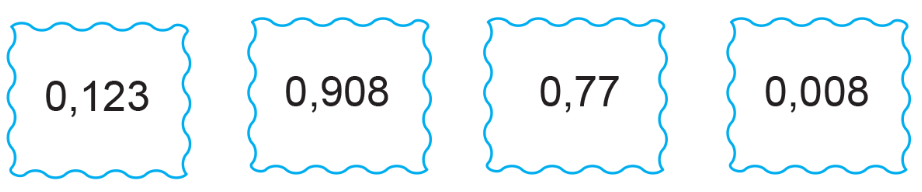 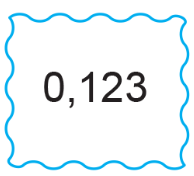 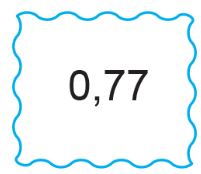 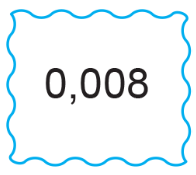 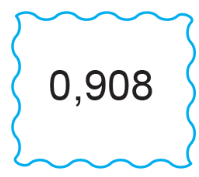 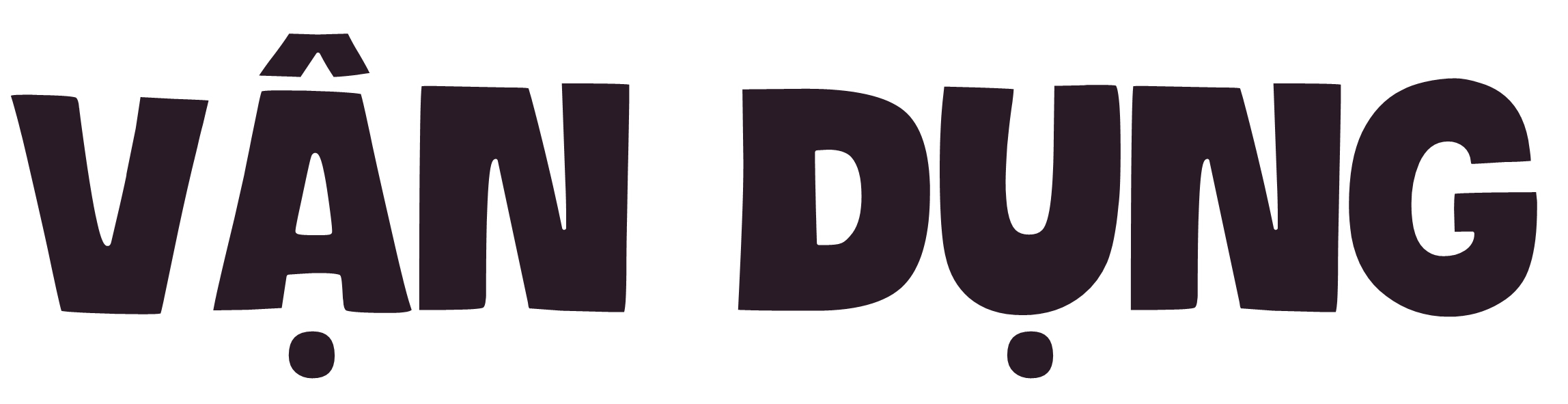 4. Đọc cân nặng của mỗi loại quả sau:
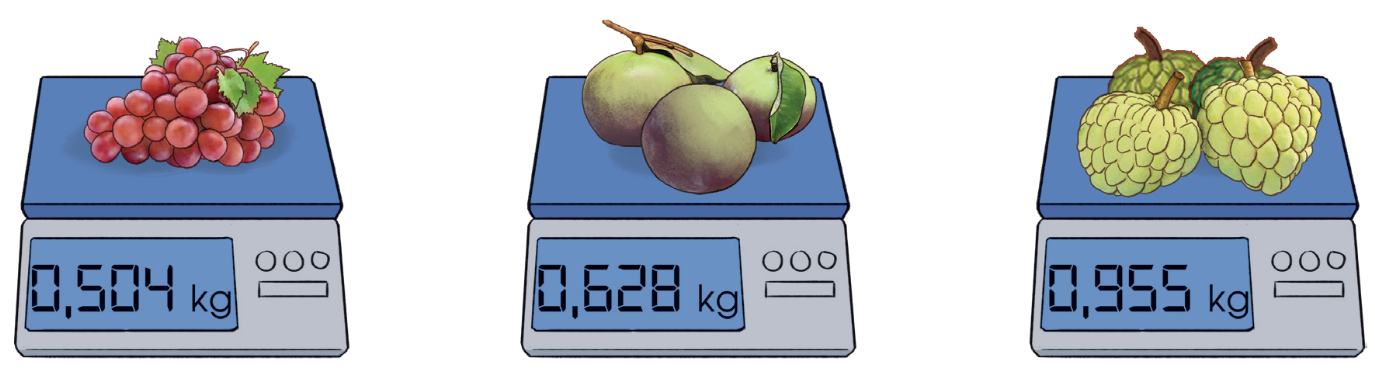 Chùm nho cân nặng không phẩy năm trăm linh tư ki-lô-gam.
Ba trái vú sữa cân nặng không phẩy sáu trăm hai mươi tám ki-lô-gam.
Ba quả na cân nặng không phẩy chín trăm năm mươi lăm ki-lô-gam.
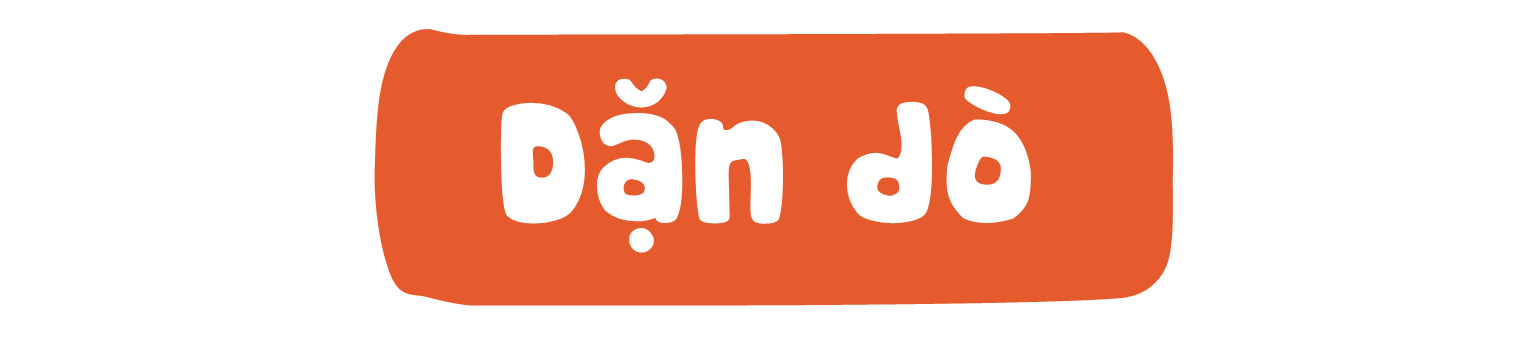 …………..
…………………..
Chuẩn bị bài sau
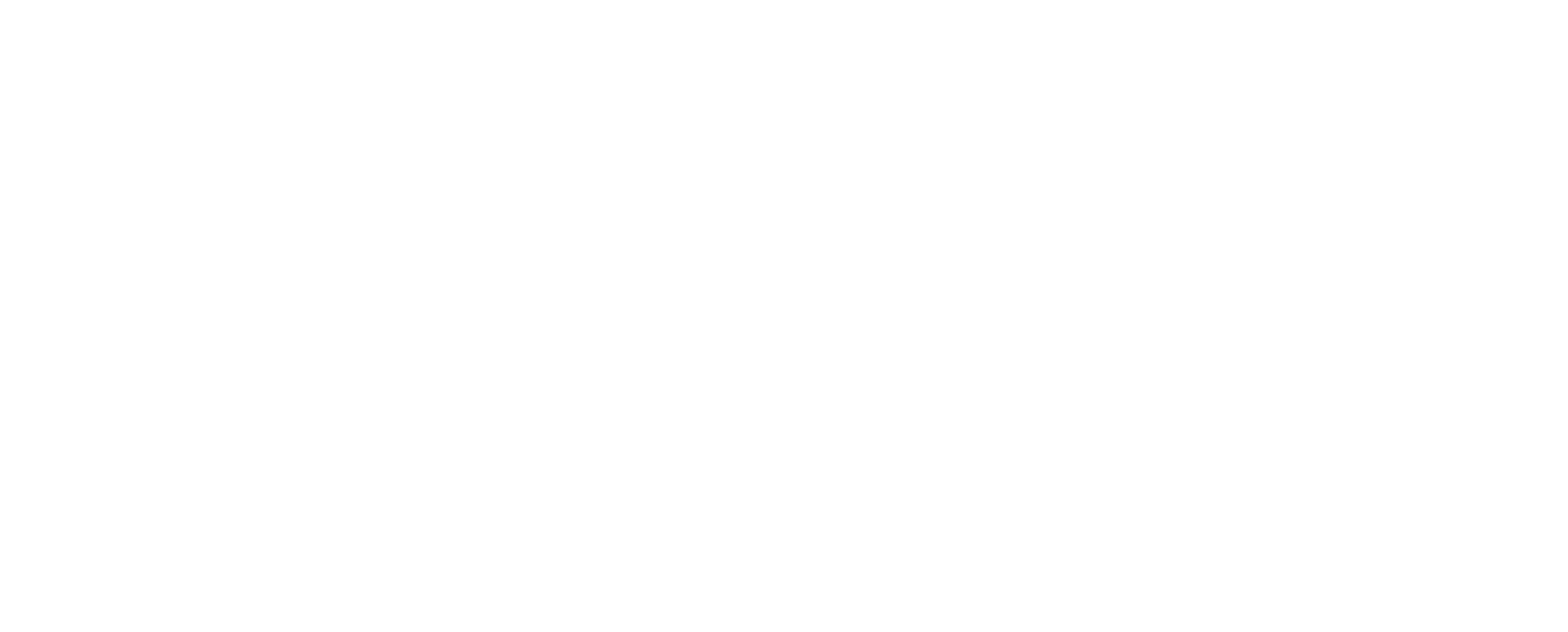